Conciencia Semántica
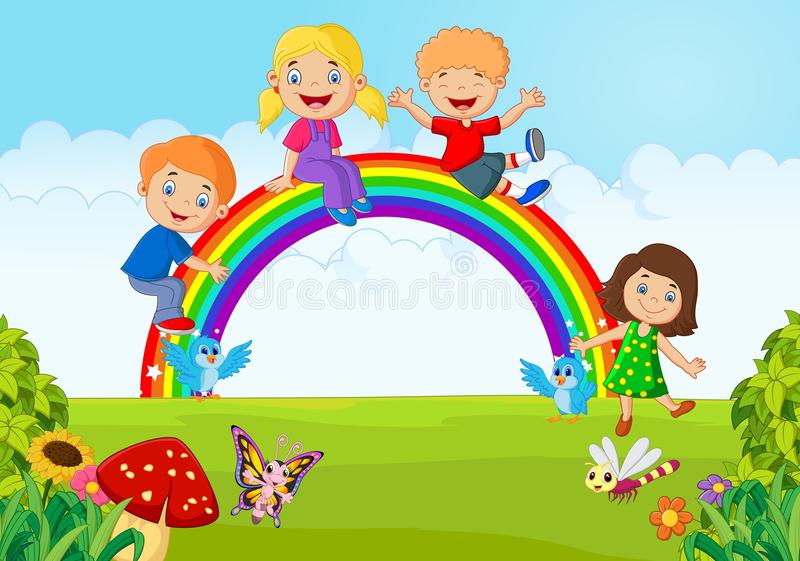 OA 5 Lenguaje Verbal
¿ Quién es el intruso?
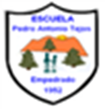 Educadora de Párvulos :Verónica Rodríguez R
Kinder y Pre Kinder
Escuela Pedro Antonio Tejos
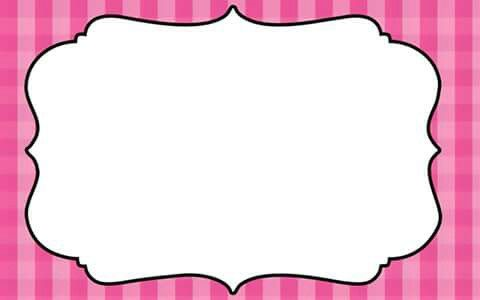 ¿ Quién es el intruso?
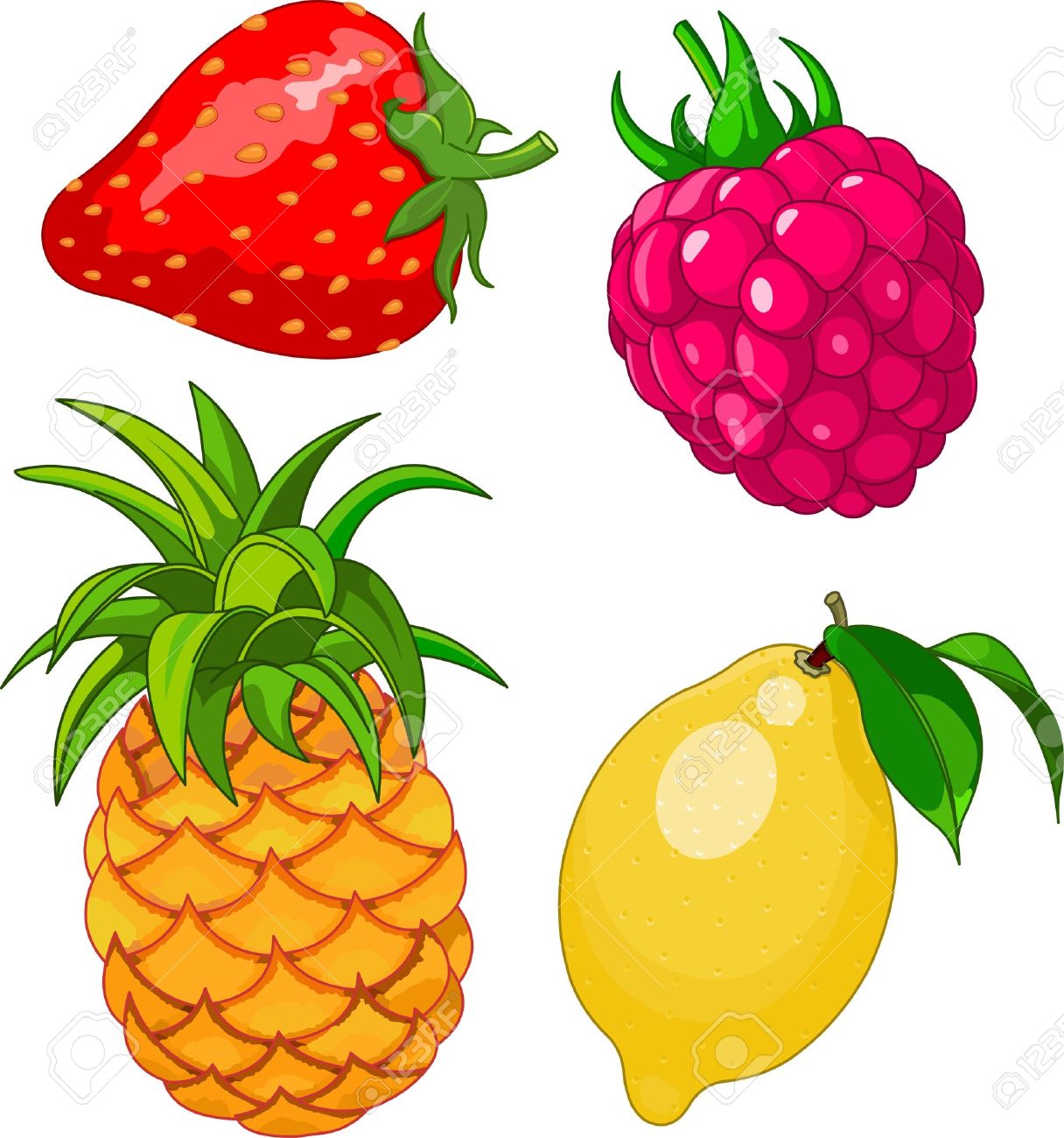 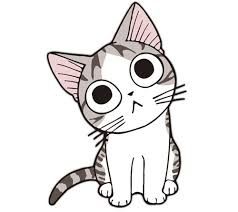 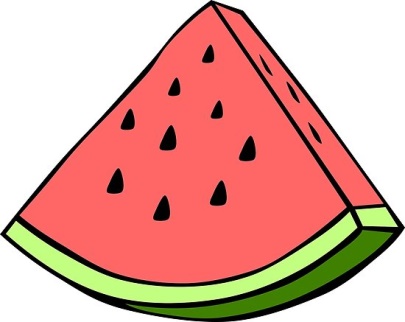 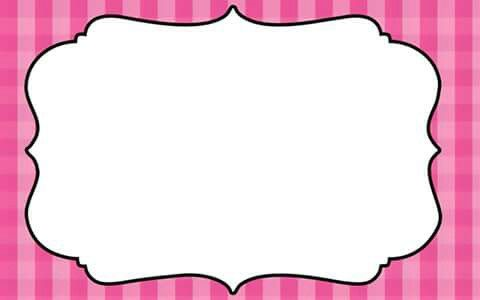 ¿ Quién es el intruso?
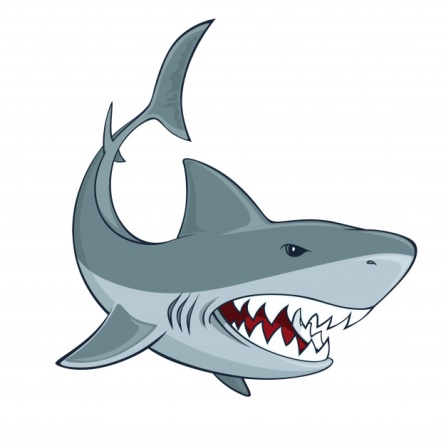 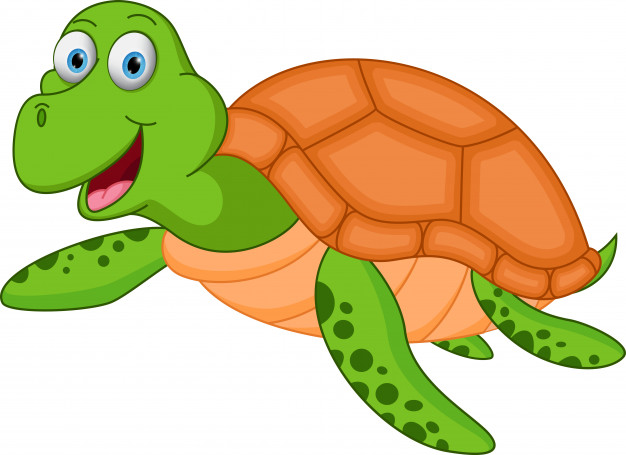 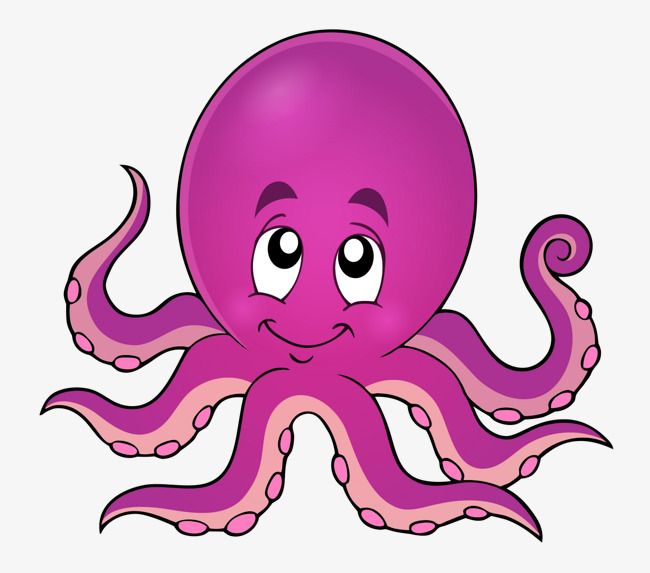 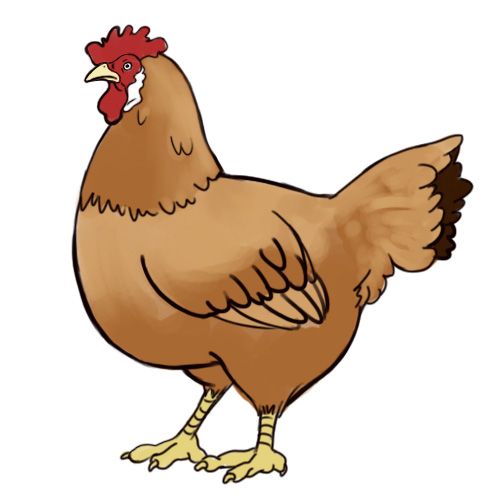 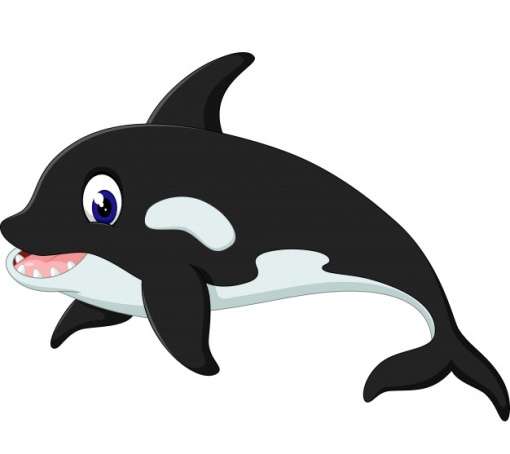 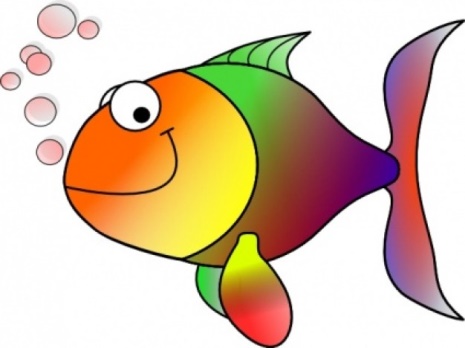 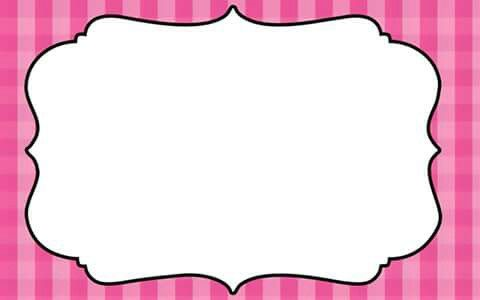 ¿ Quién es el intruso?
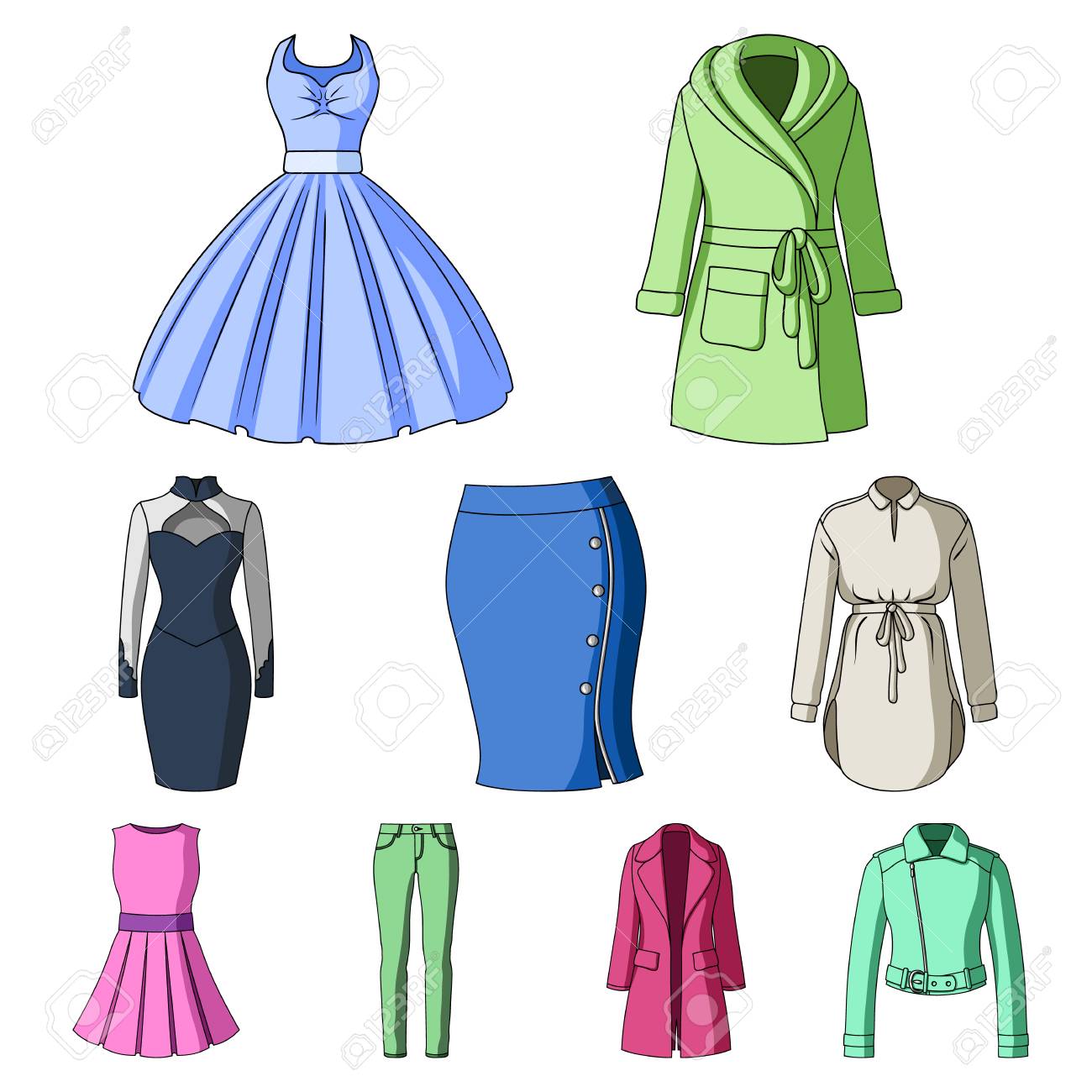 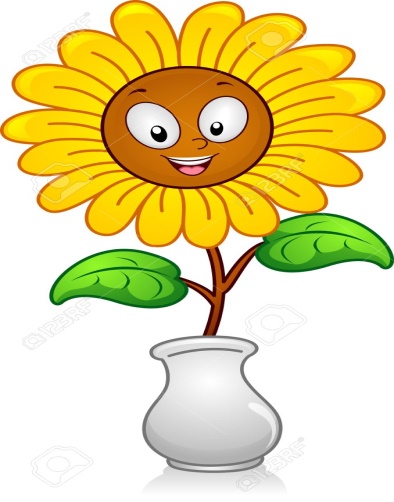 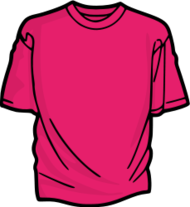 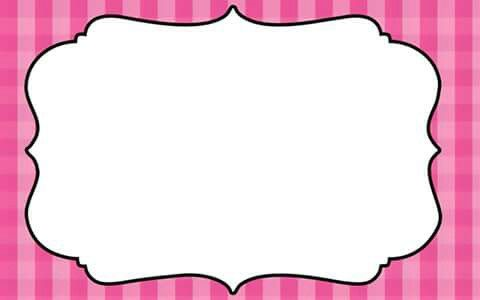 ¿ Quién es el intruso?
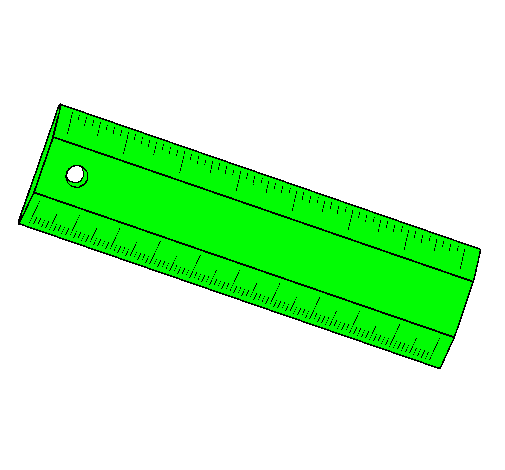 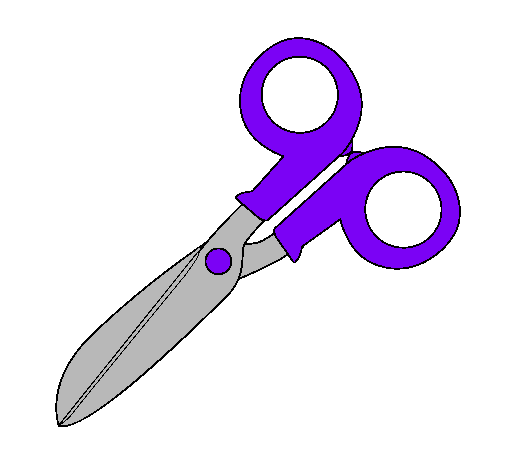 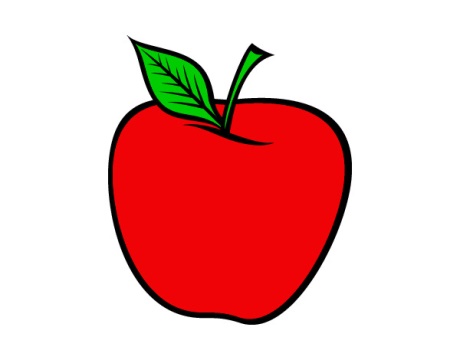 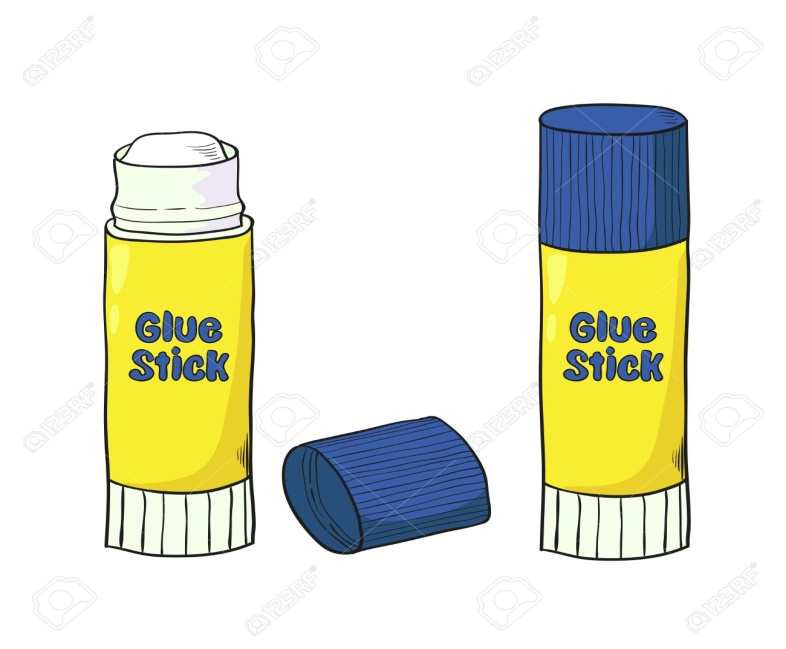 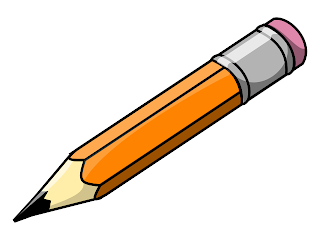 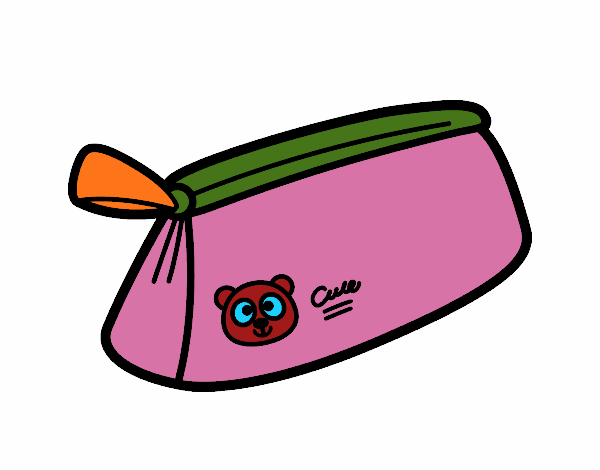 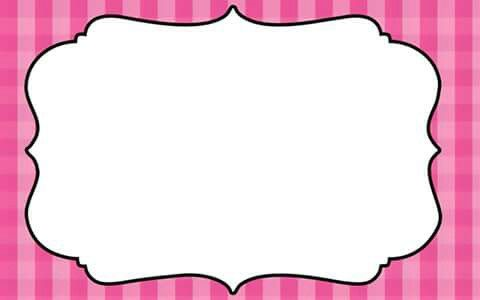 ¿ Quién es el intruso?
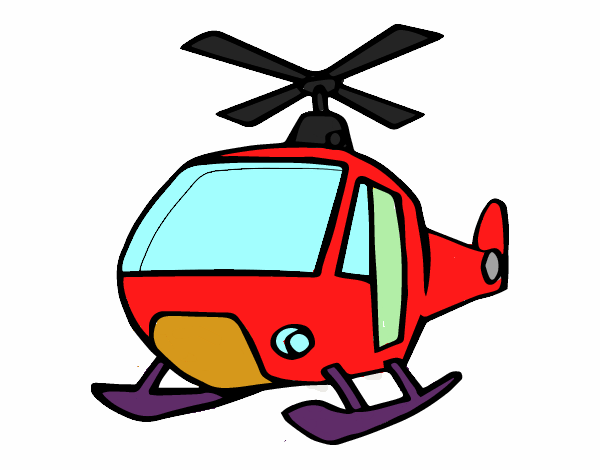 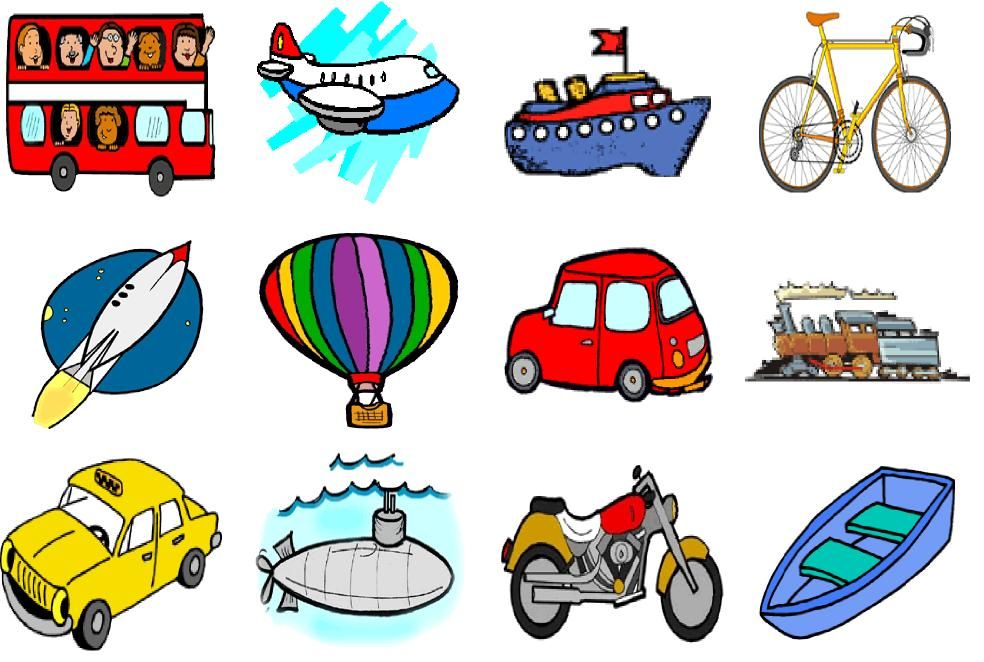 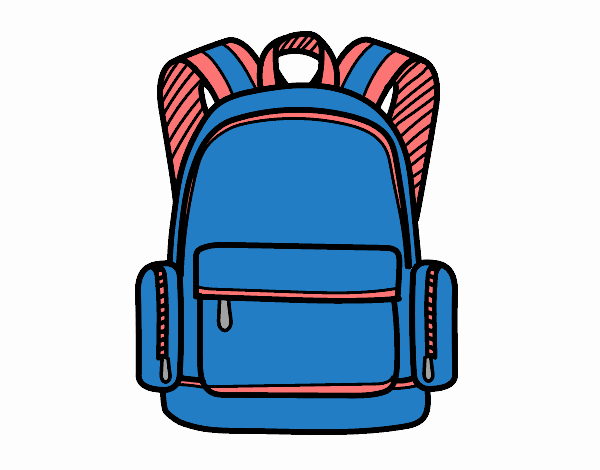 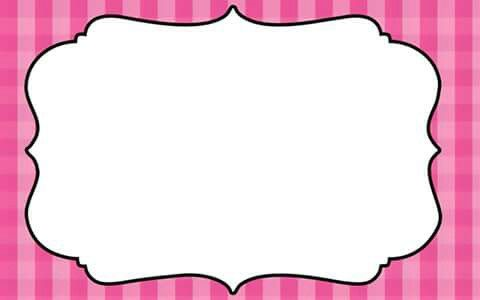 ¿ Quién es el intruso?
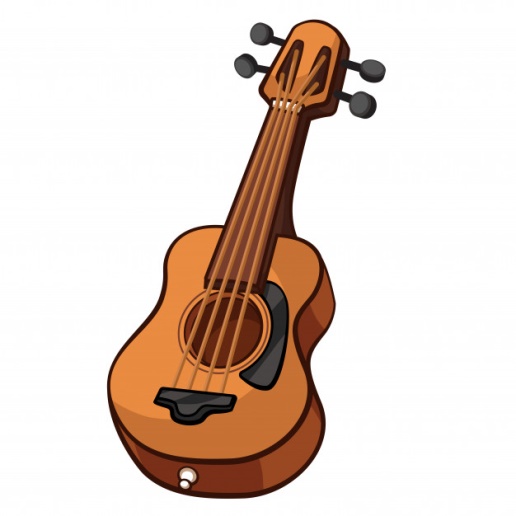 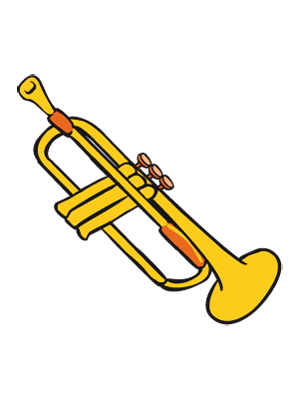 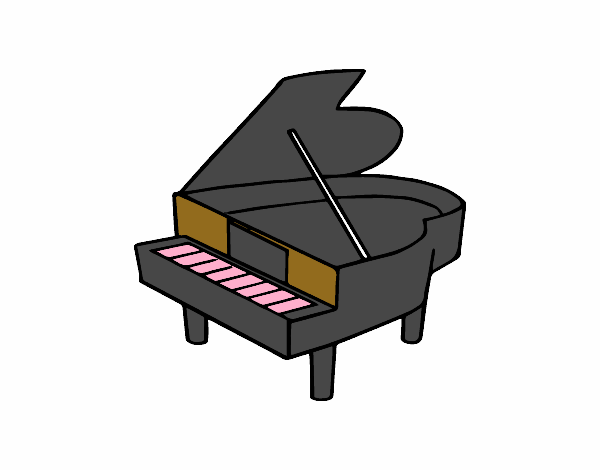 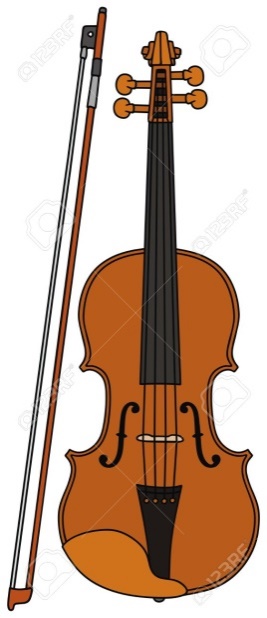 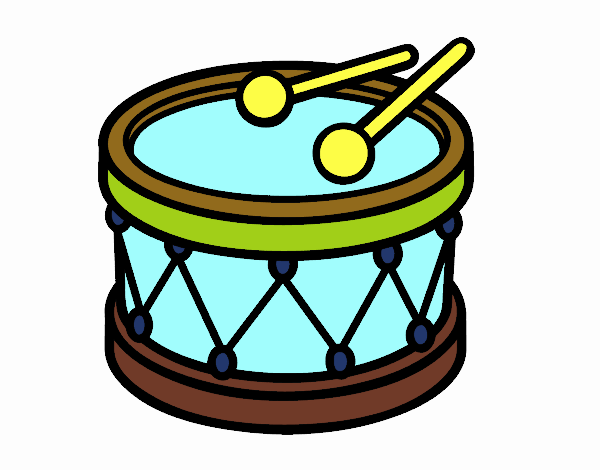 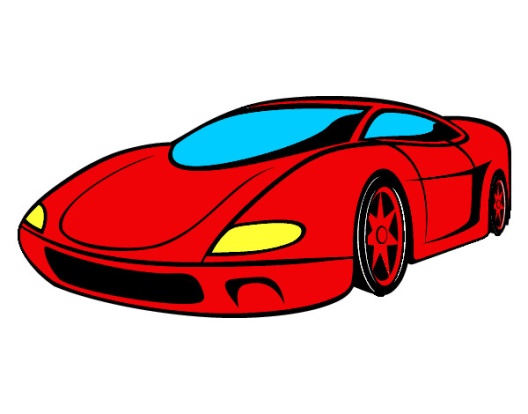 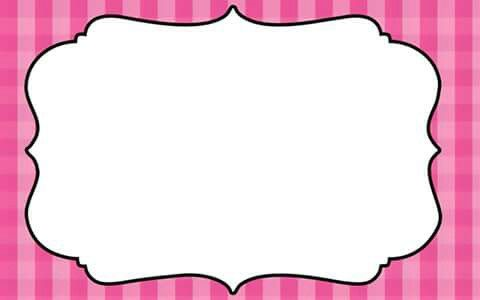 ¿ Quién es el intruso?
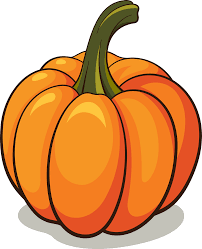 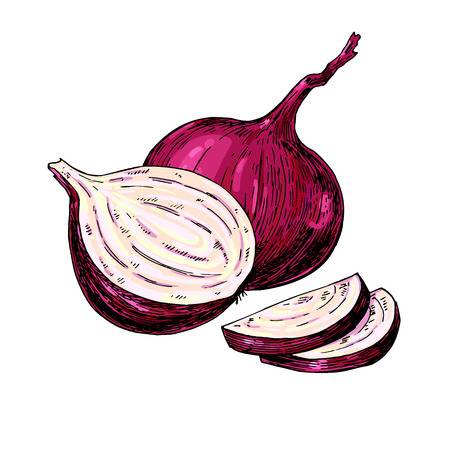 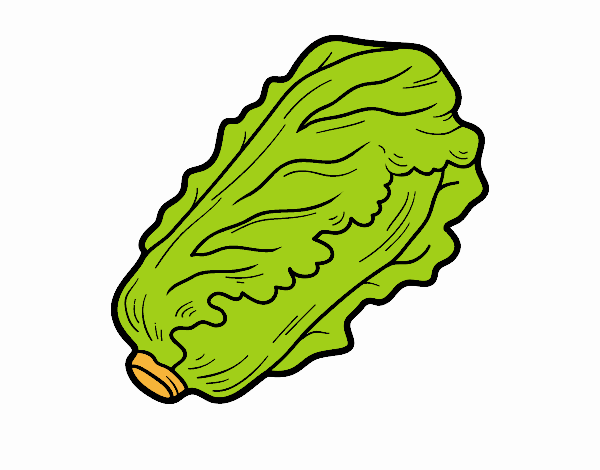 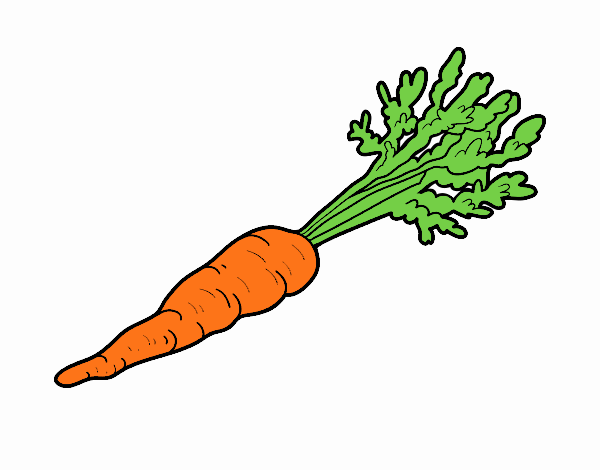 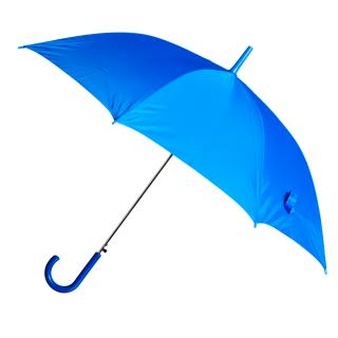 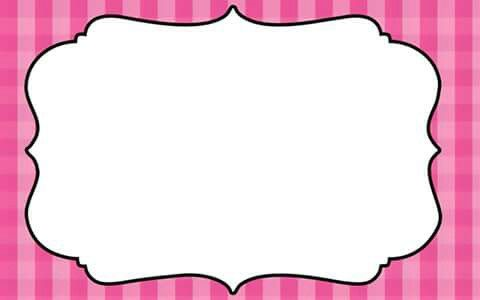 ¿ Quién es el intruso?
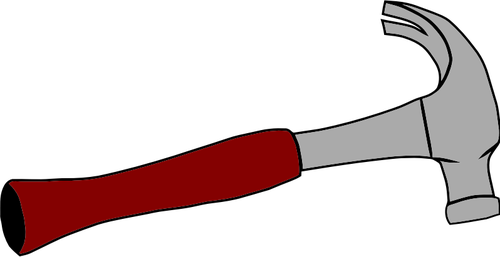 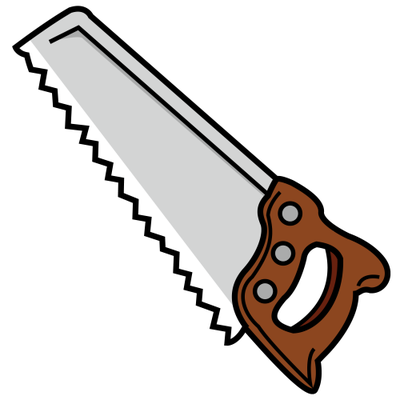 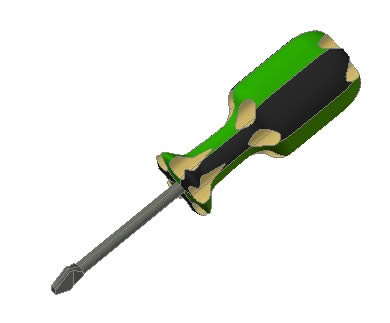 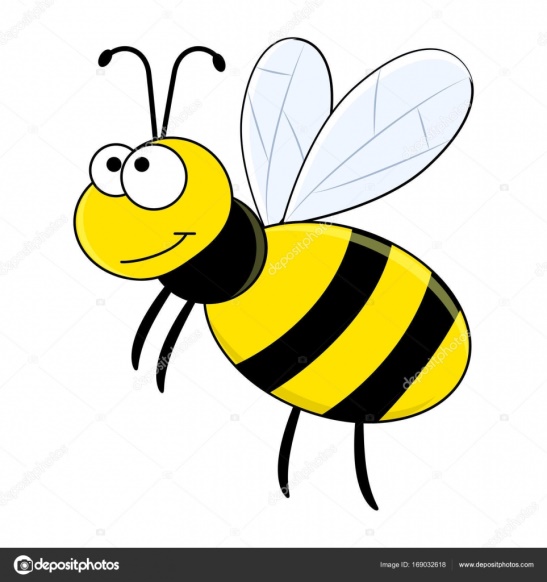 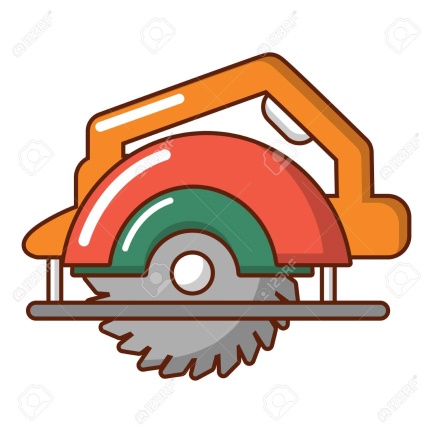 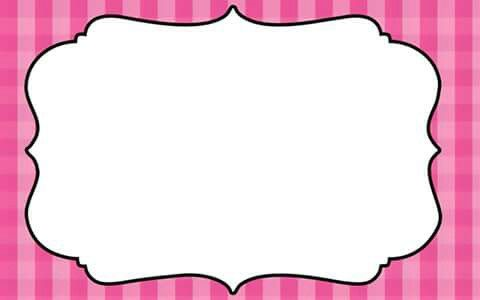 ¿ Quién es el intruso?
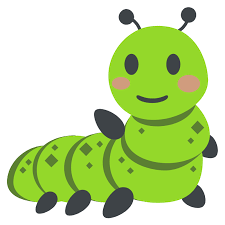 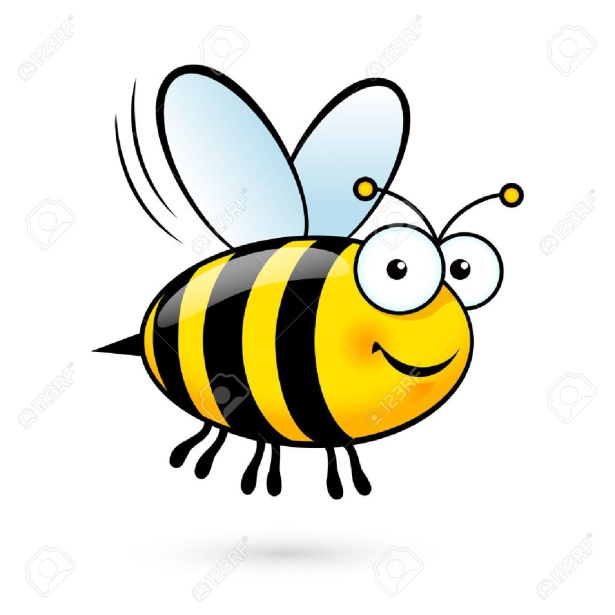 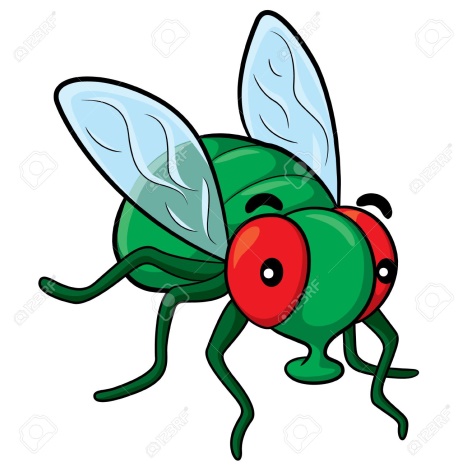 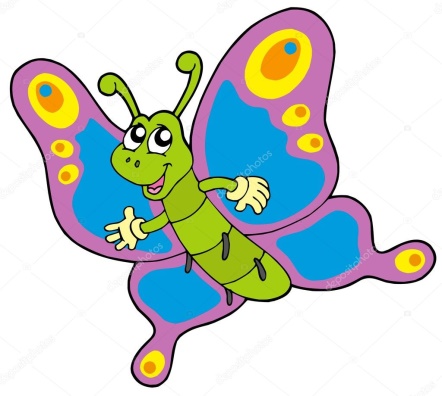 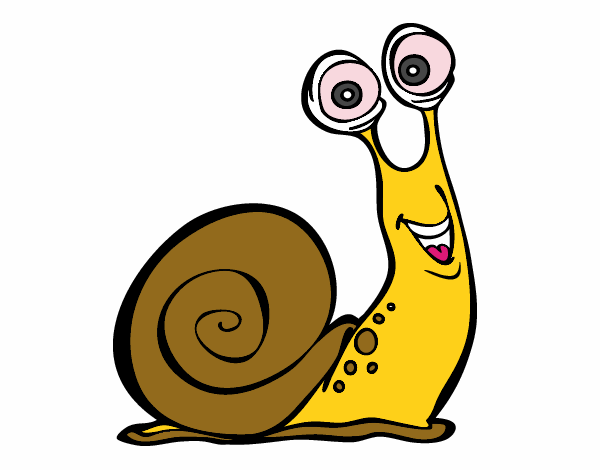 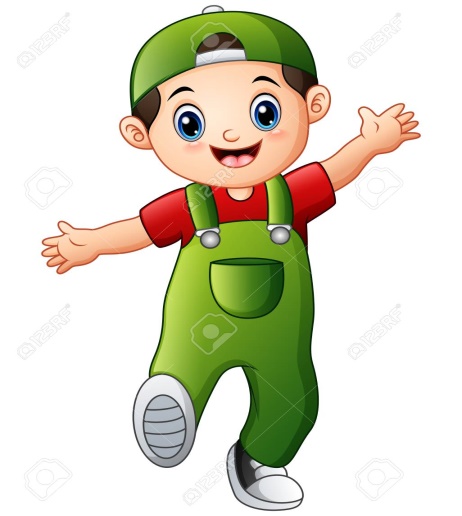 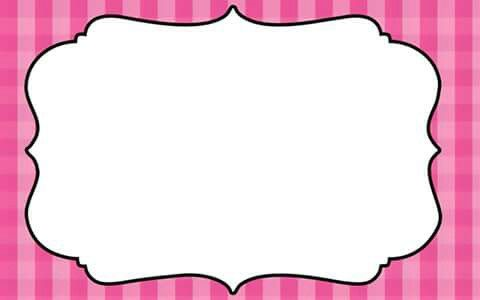 ¿ Quién es el intruso?
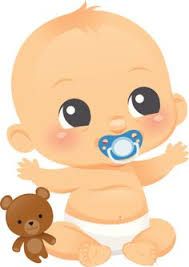 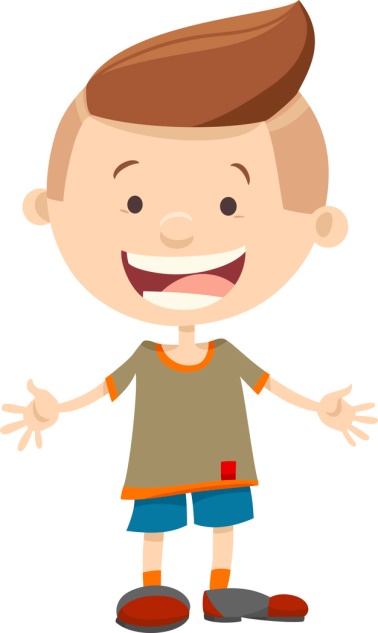 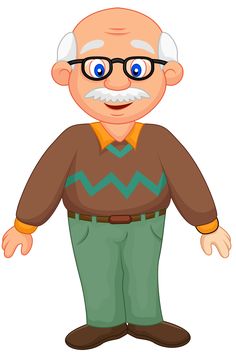 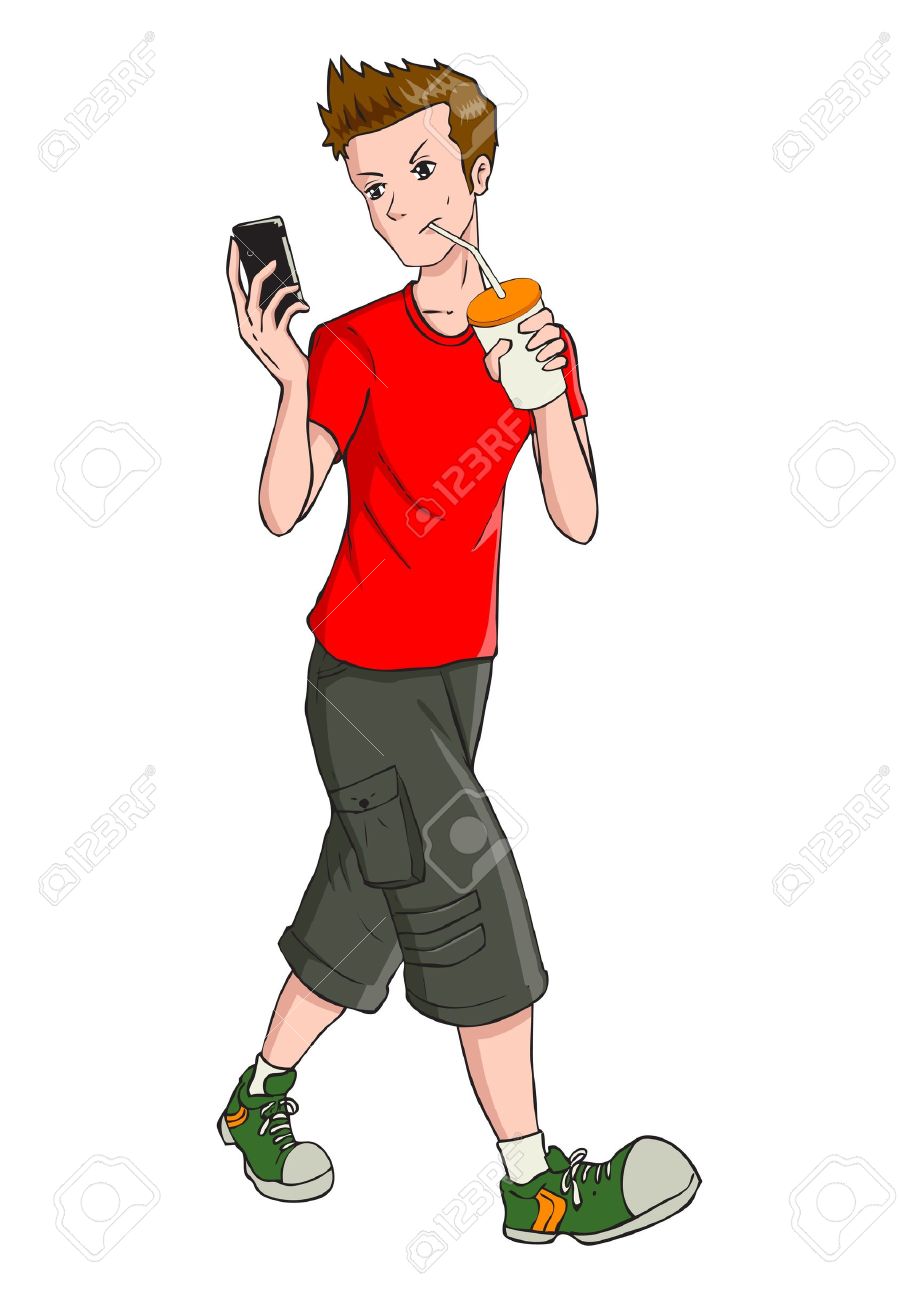 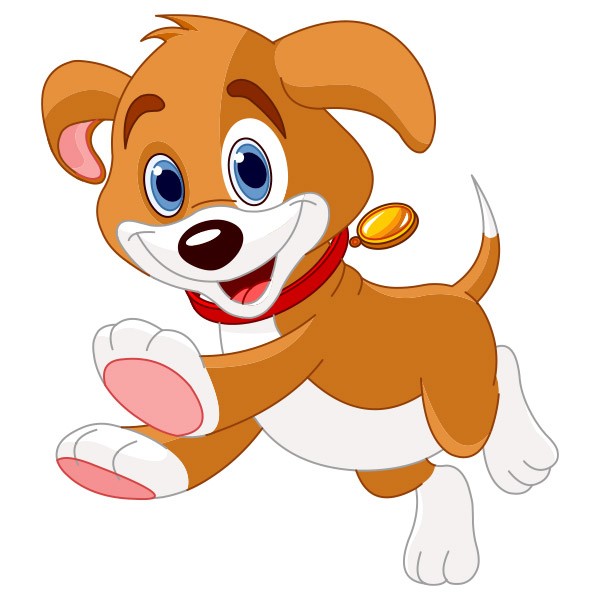 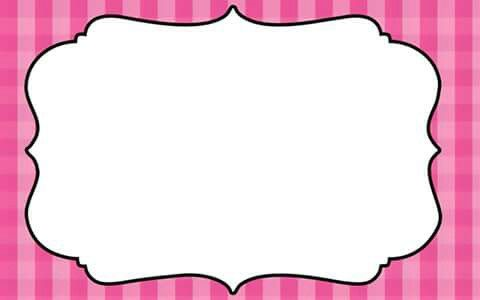 ¿ Quién es el intruso?
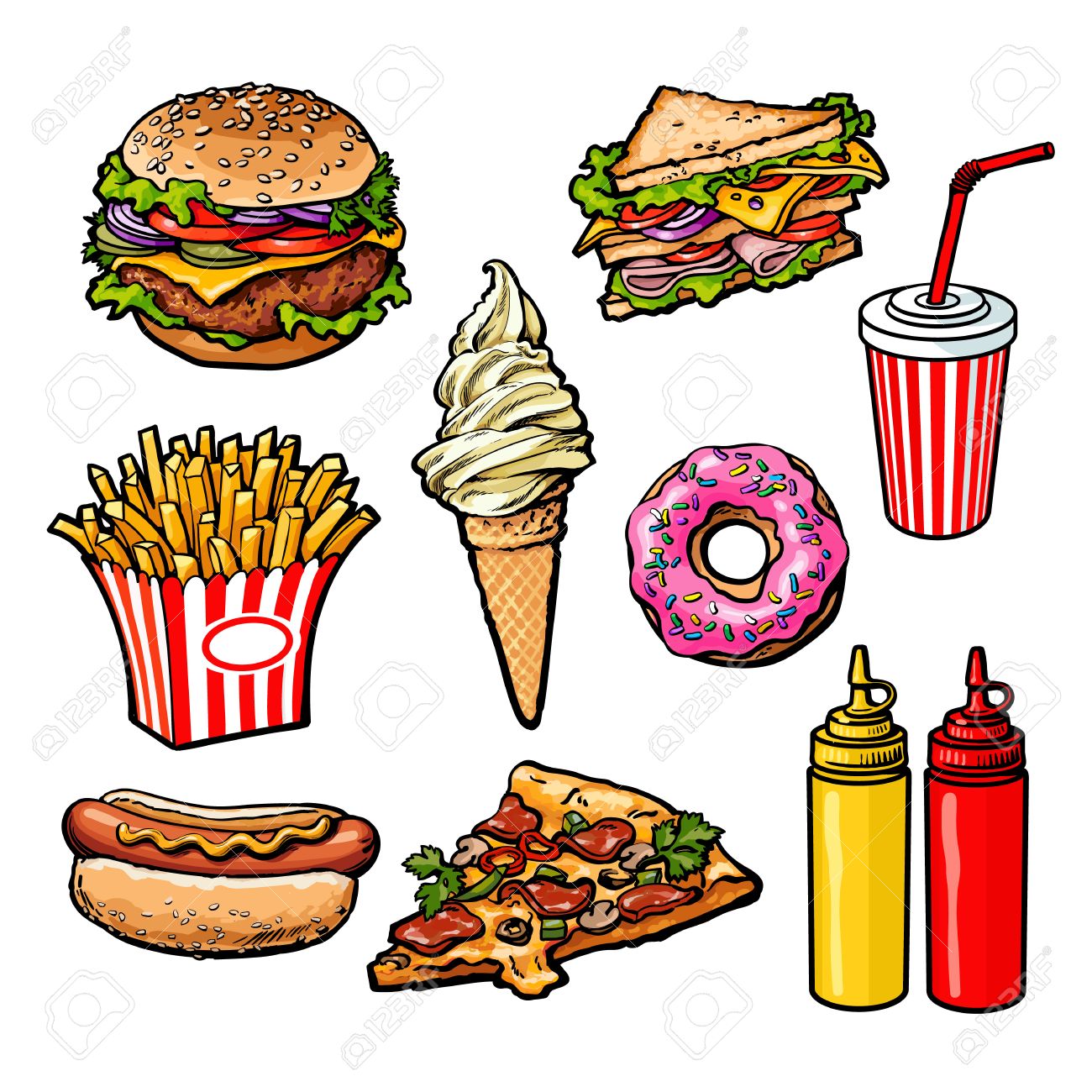 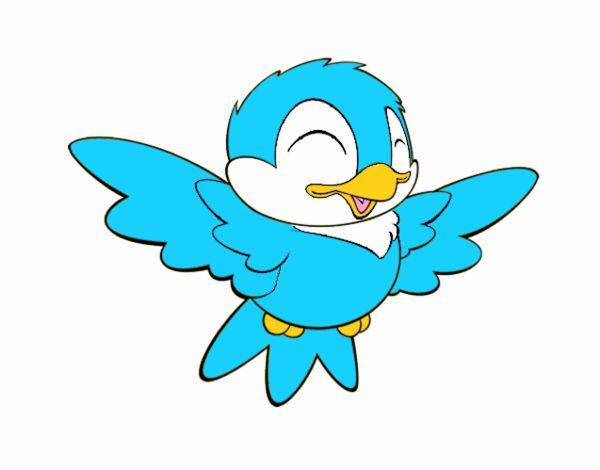 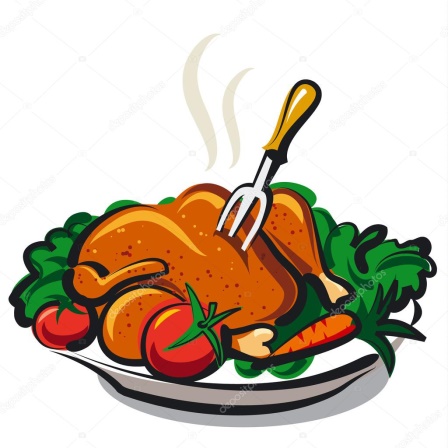